Choose your own research adventure
1
(RE)SEARCH FOR CORDACAE
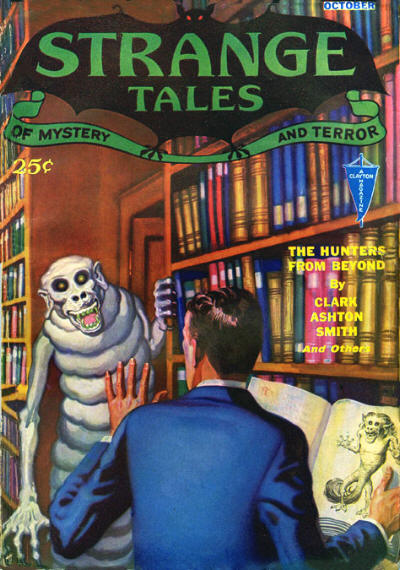 BY KATHERINE MILLER AND MAGGIE FABER
Choose Your own research adventure
2
AGENDA
Background
Challenges
Successes
Recommendations
AGENDA
Background
Challenges
Successes
Recommendations
Problem Statements
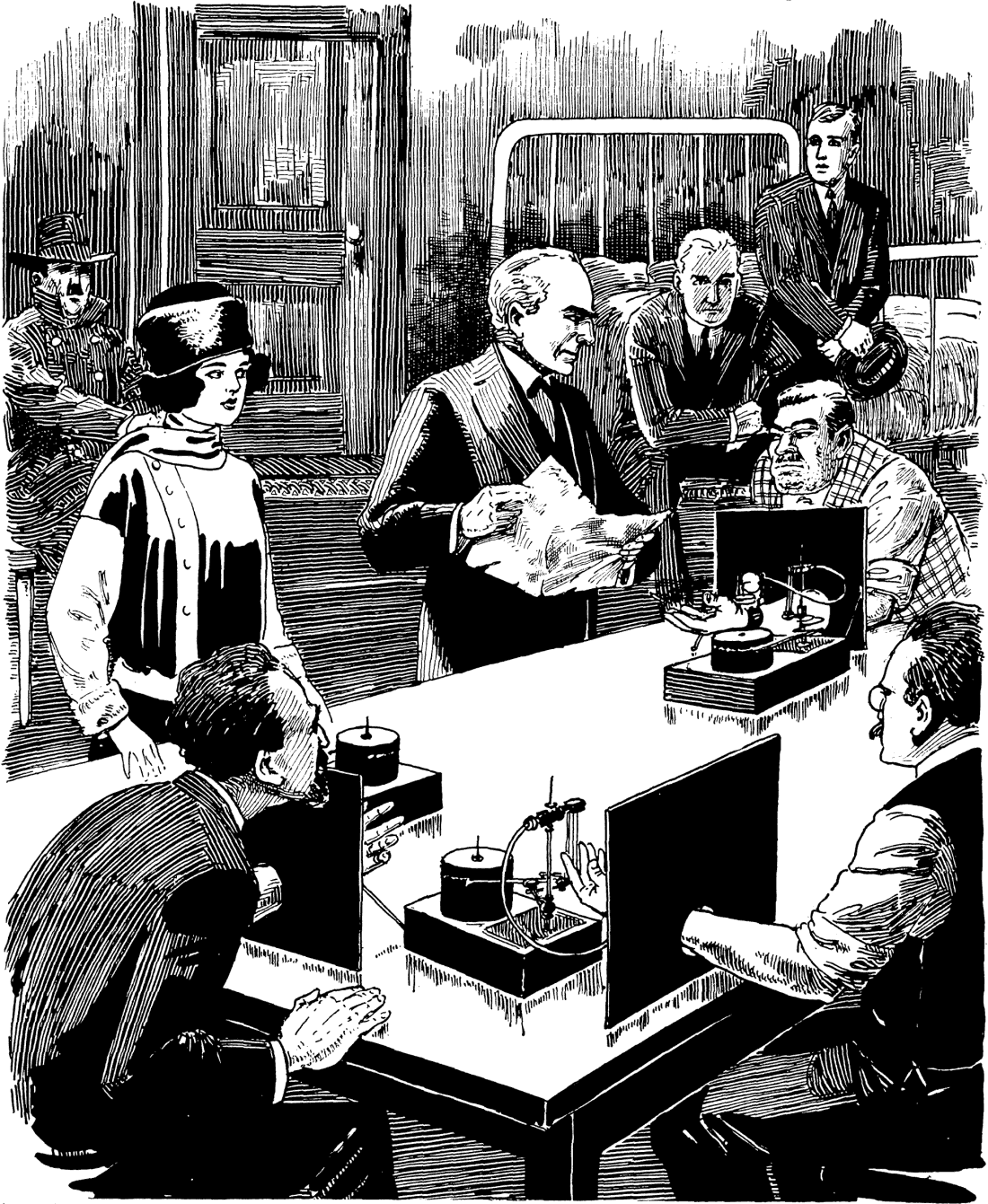 No way to get use data out of Connect
No way to track student (dis)engagement
No way to represent complexity and flexibility of research process
…
Problem Statements
6
Most of the students apologized at some point for either their research process or how they sorted information, and some of them indicated that they thought they were doing research ‘wrong’. The process seems to be intimidating to them, and one that they want to do correctly but fear doing poorly.
Desired outcomes
Reinforce student choices/build confidence
Build best practices into pre-existing work habits
Demonstrate applied Information Literacy skills in practice
Get a sense of where students were having questions, problems, & lack of interest in tutorial
Quick, fun, non-intrusive
AGENDA
Background
Challenges
Successes
Recommendations
AGENDA
Background
Challenges
Successes
Recommendations
Design challenges
10
Built in FluidSurveys using Skip Logic to display questions

42 Questions/content nodes
116 Possible responses
59 Branching rules governing skip logic
Reporting Challenges
11
Reporting Challenges
12
Analysis Challenges
13
Analysis Challenges
14
AGENDA
Background
Challenges
Successes
Recommendations
AGENDA
Background
Challenges
Successes
Recommendations
Initial Results
78% Positive response, with 49% requesting additional content
49% Completion Rate
Of the abandoned responses, 70% left after the first question
17
AGENDA
Background
Challenges
Successes
Recommendations
AGENDA
Background
Challenges
Successes
Recommendations
Prioritize key tasks
In-depth assessment vs. sustainability 

Comprehensiveness vs. development demand
Use the right tools
21
Twine